Друзья!!! 
Мы рады приветствовать вас в нашем клубе любителей французского языка
 (ФКЛЯ)
Bonjour à tous !!!
Девиз Клуба любителей французского языка: 
ЯЫК ОТКРЫВАЕТ ВСЕ ДВЕРИ!!!
La LANGUE OUVRE TOUTES LES РORTES!!!
Занятия проходят в непринужденной обстановке за чашкой чая. У вас всегда будет возможность высказать свою точку зрения по различным темам, которые мы  поднимаем в нашем разговорном клубе, поиграть, проявить свои артистические способности, углубить свои знания в грамматике французского языка
Занятия во французском  клубе любителей языка помогут вам избавиться от психологического барьера в общении на французском языке и будут способствовать развитию разговорного навыка
Цель занятия КЛЯ:
 стимулирование мотивации к изучению французского языка, повышение уровня активности и самостоятельности учащихся
Задачи: 

Использовать интерактивные формы и методы обучения и воспитания во внеурочной деятельности
Организовать интересную практическую познавательную деятельность учащихся
Секции КЛЯ:
1. Секция «Любители французской поэзии»
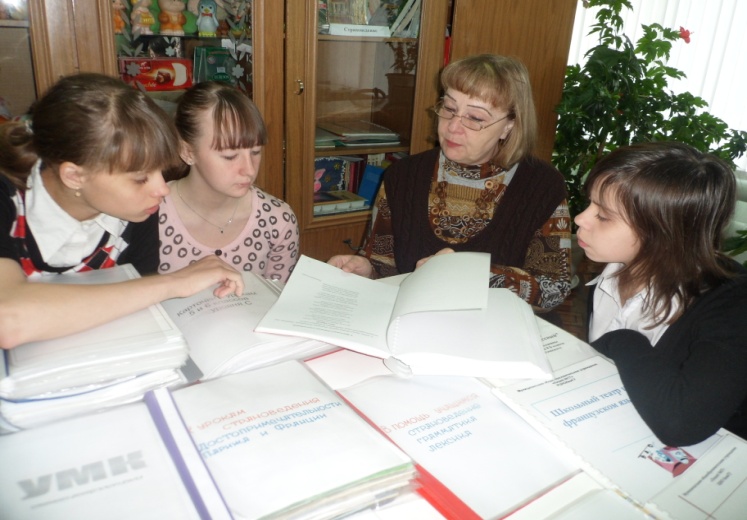 2. Секция «Любители французской
 песни»
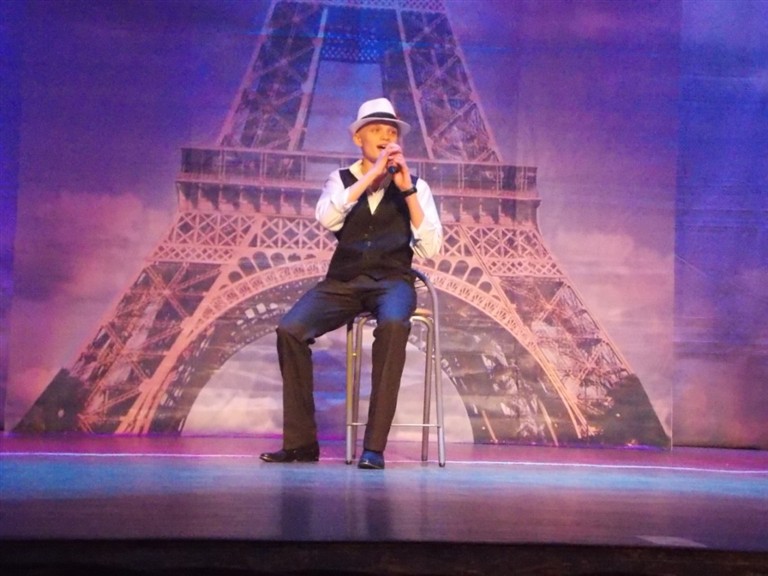 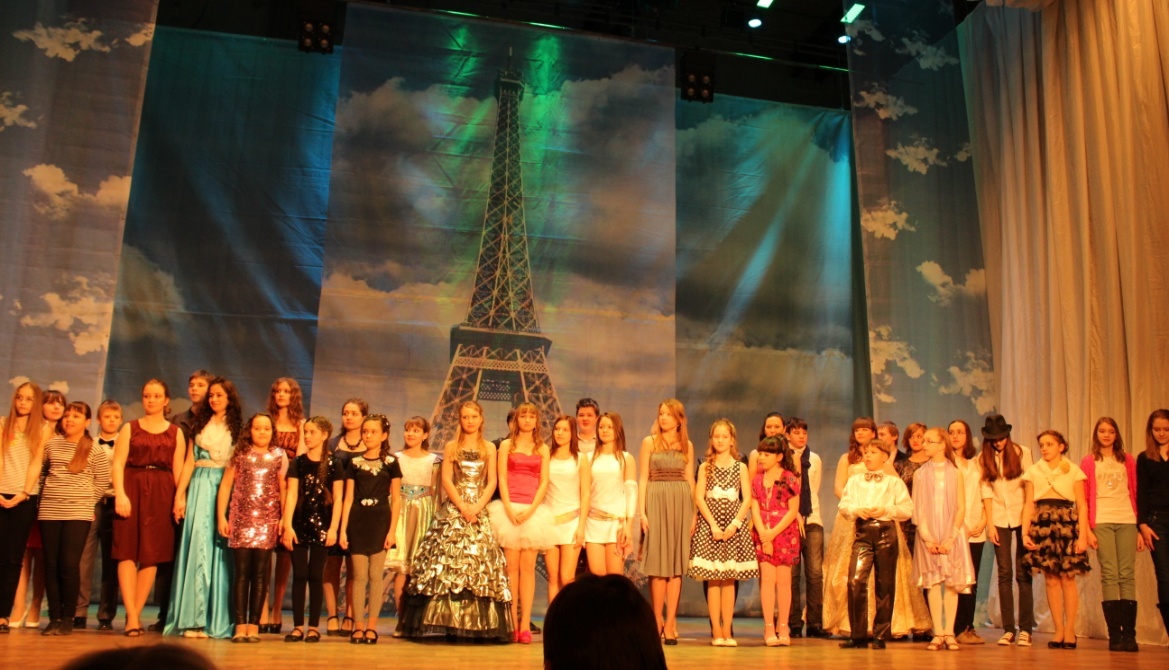 3.Секция «Мастера сцены»
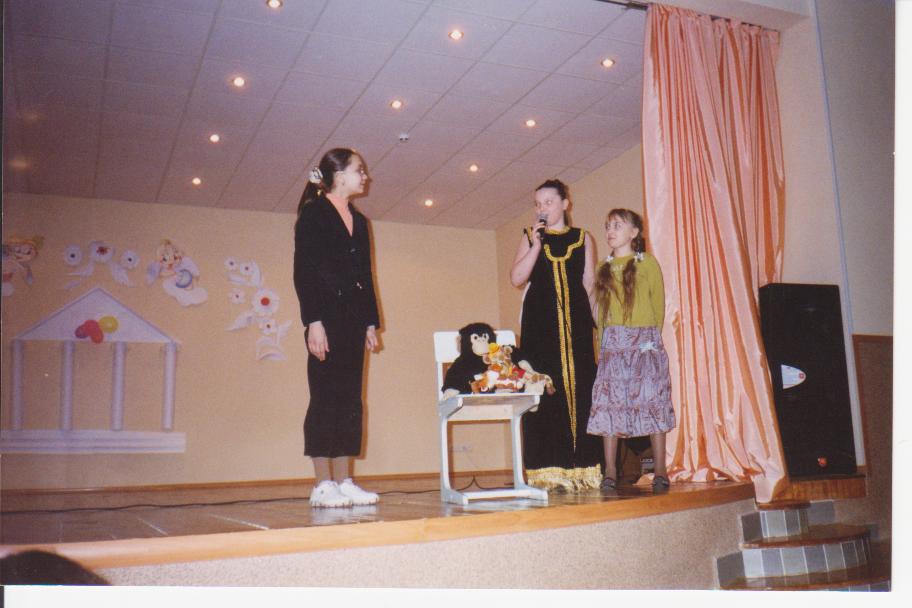 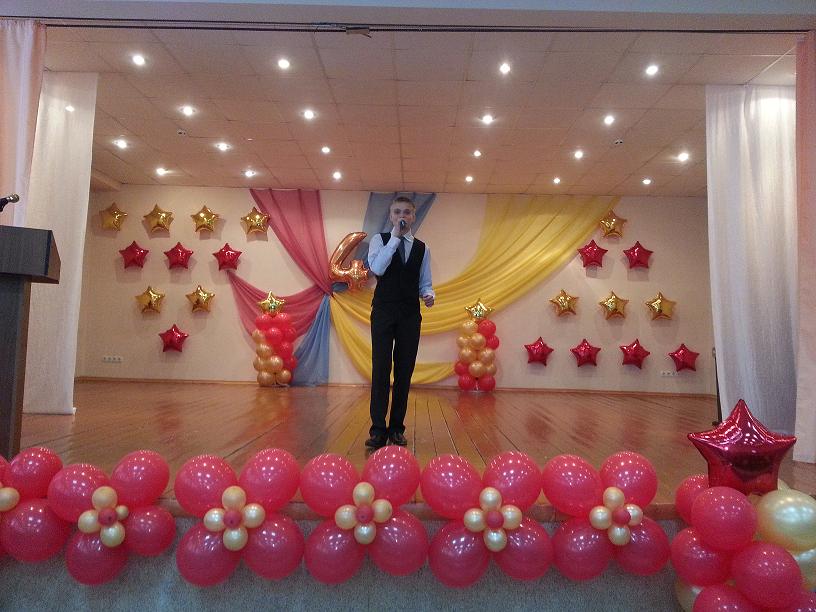 4. Секция «Знатоки грамматики»
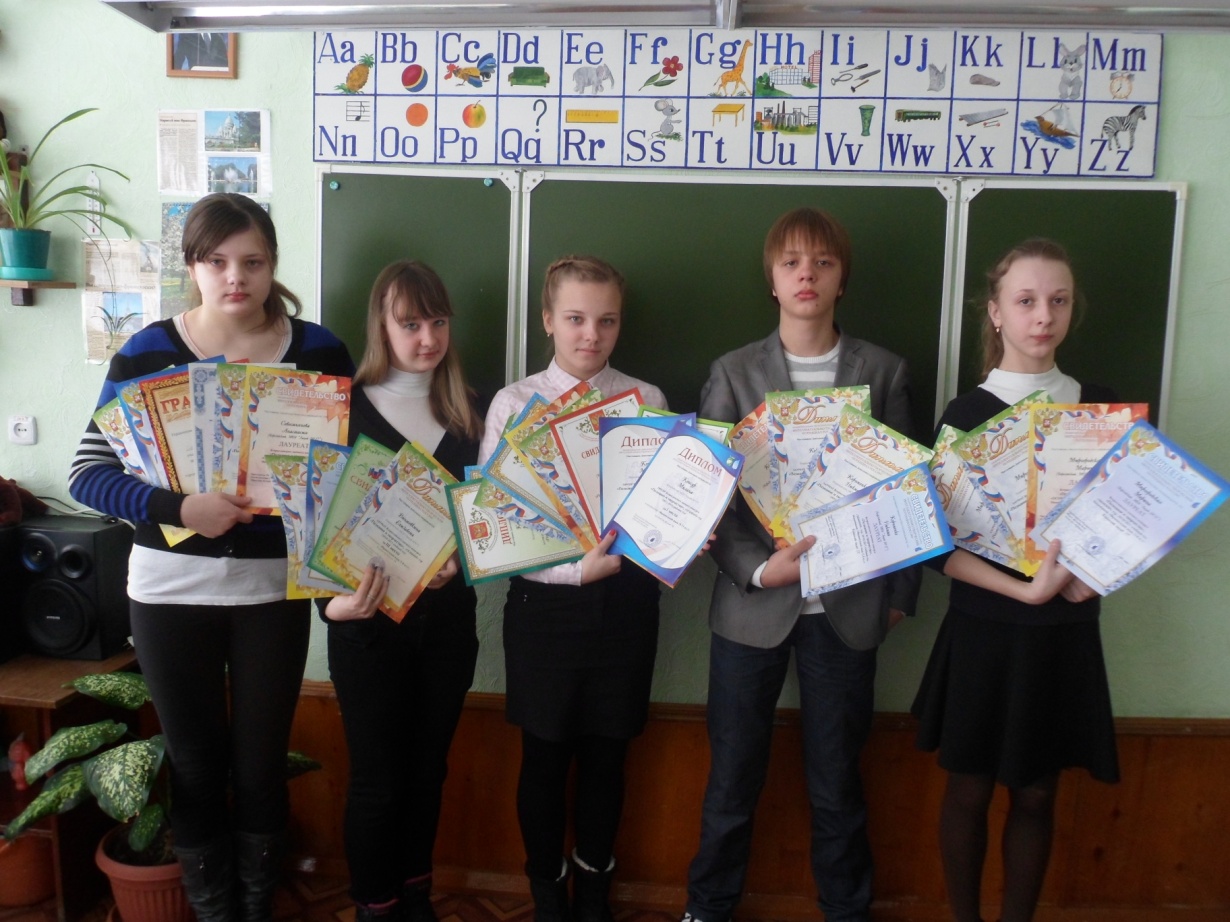 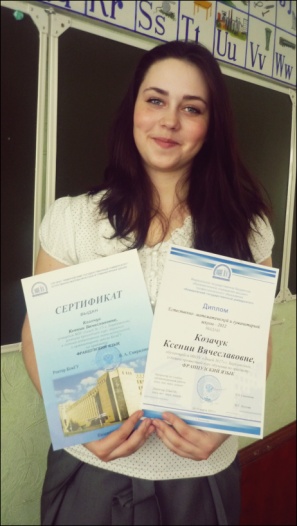 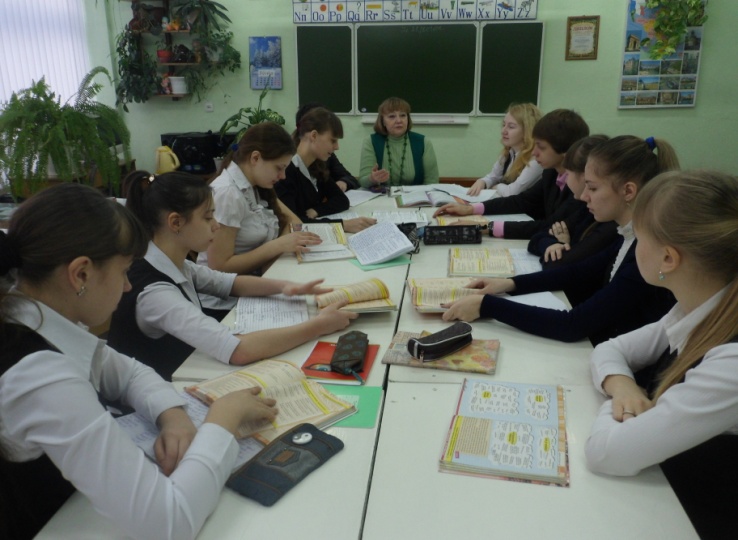 5. секция «Переводчики»
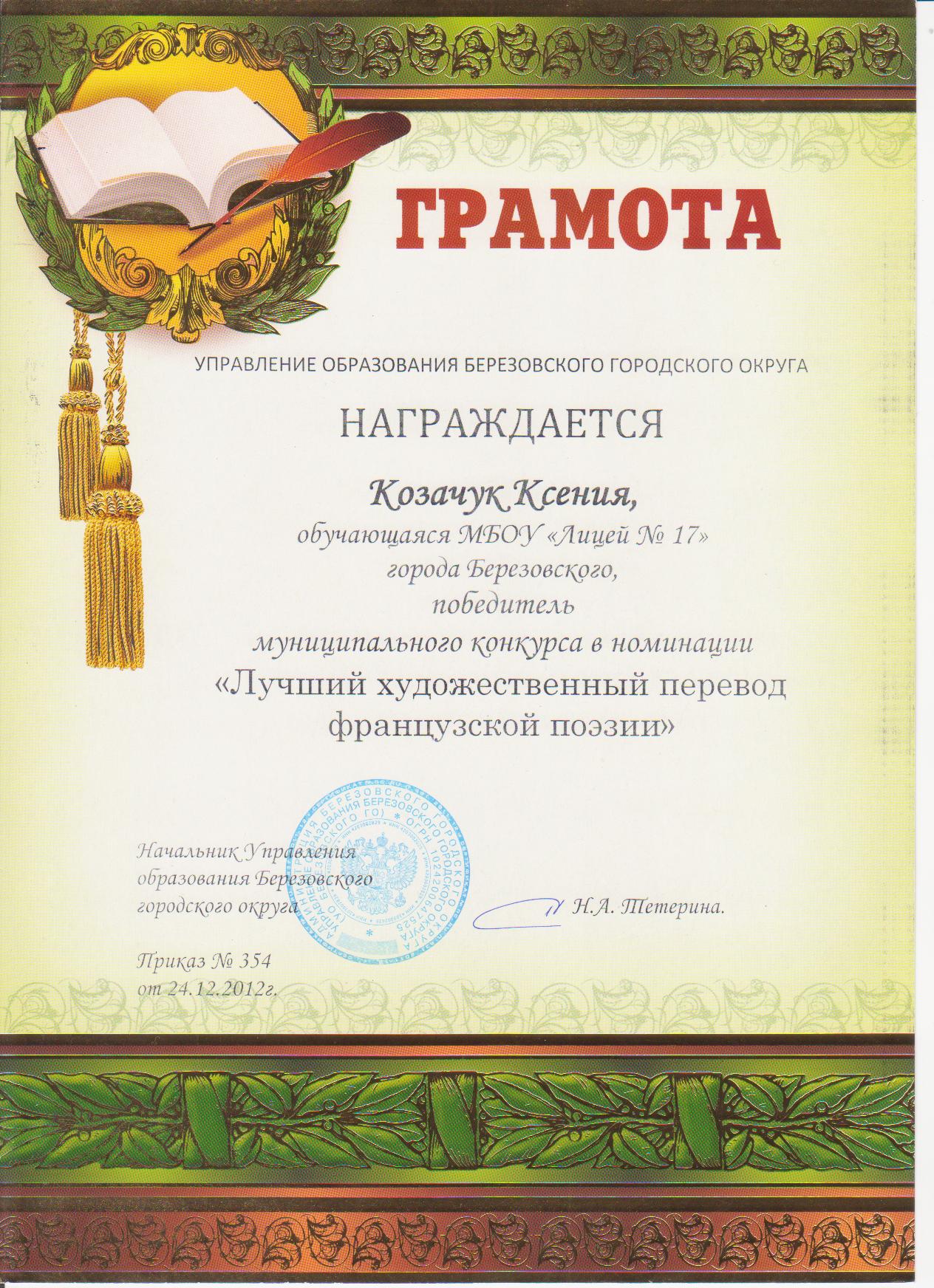 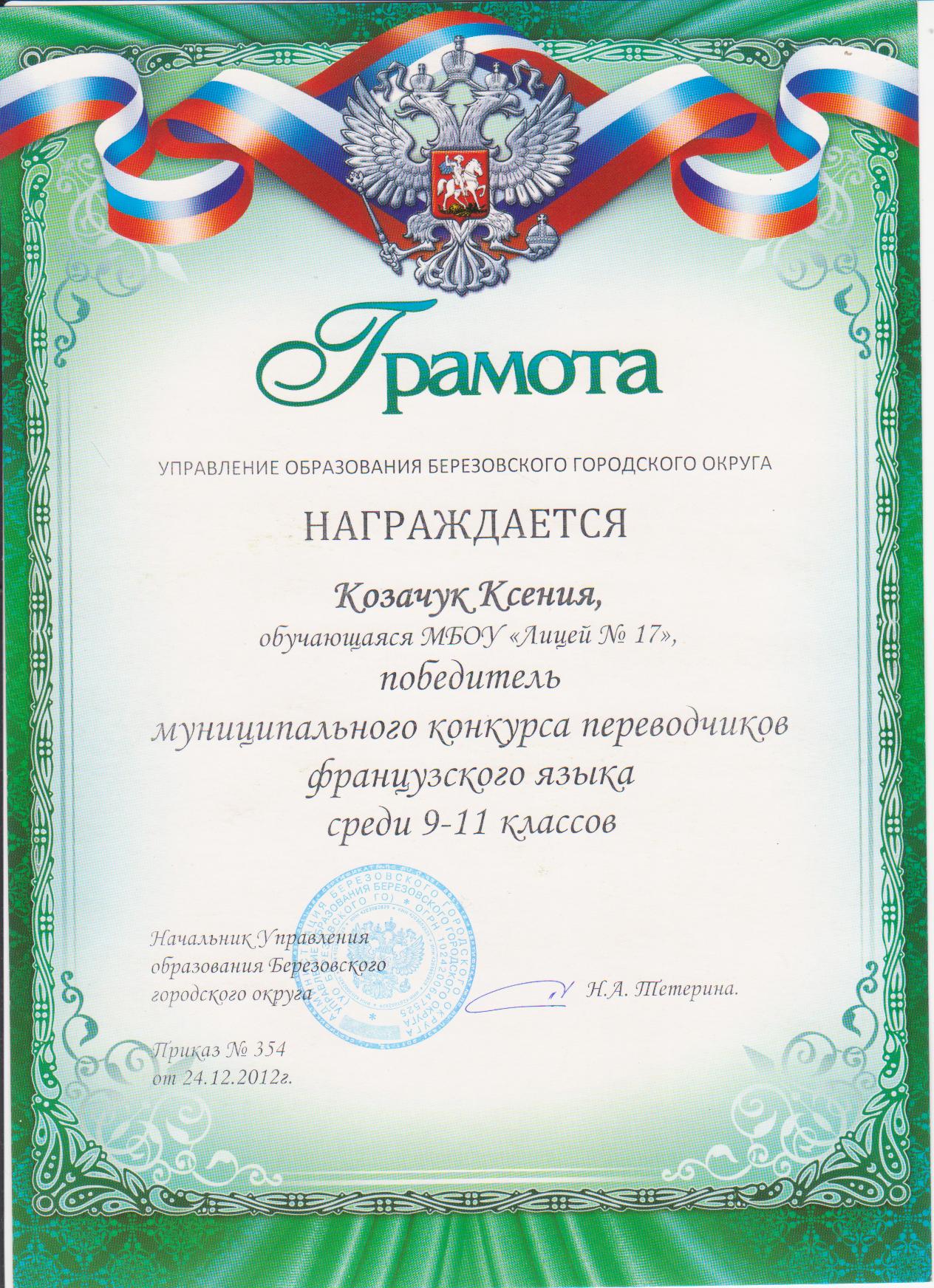 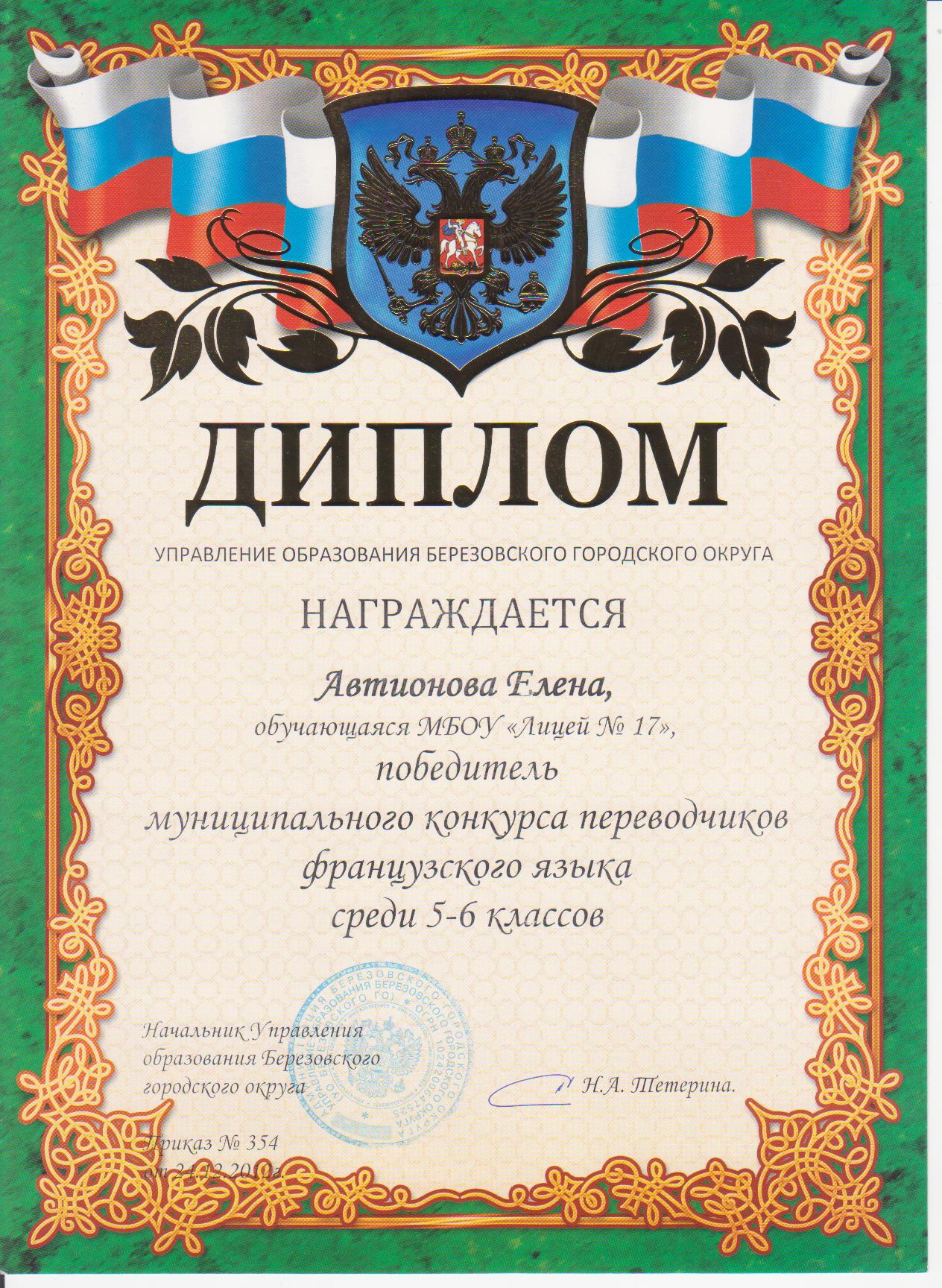 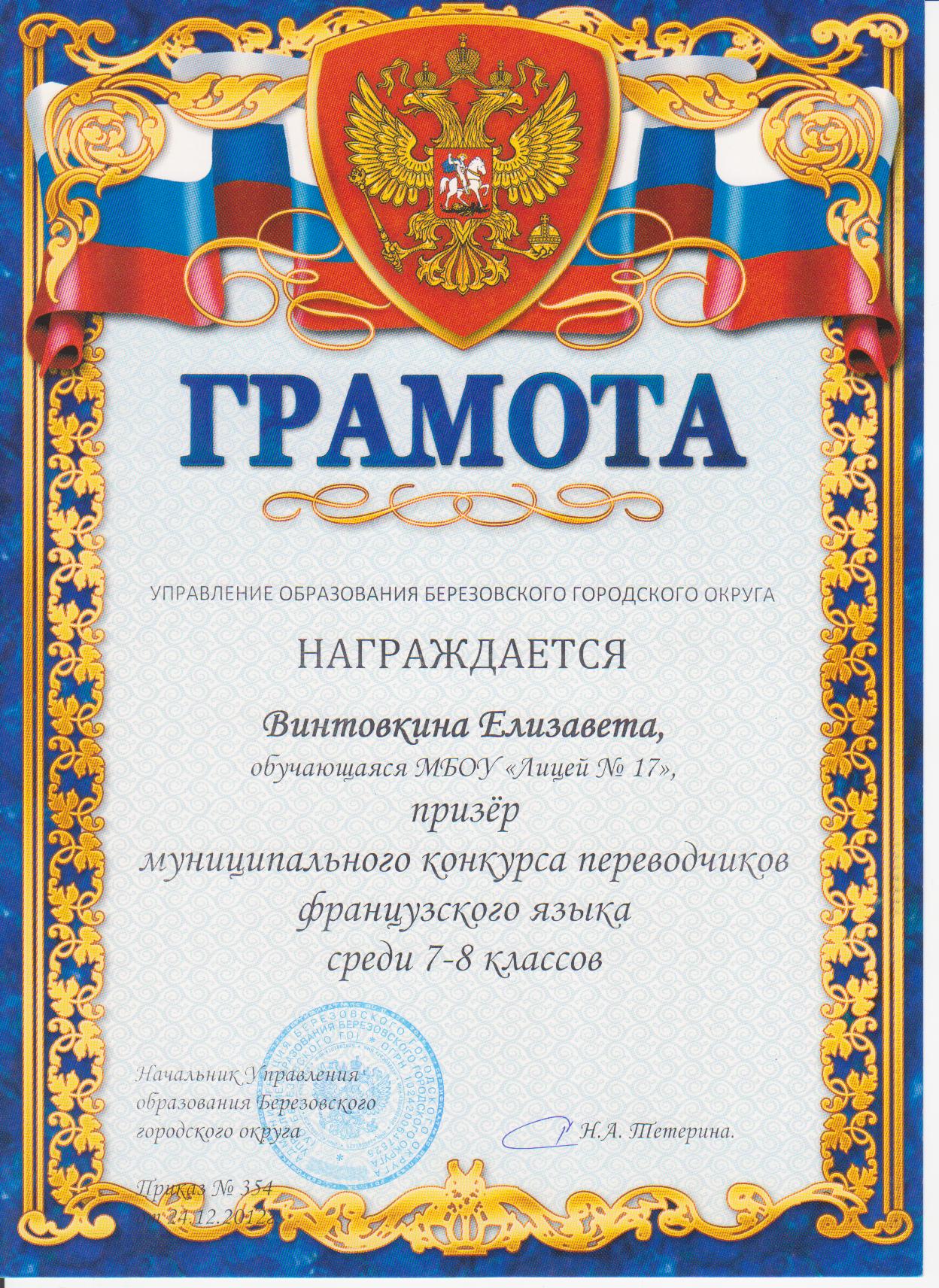 Как руководитель КЛЯ стремлюсь
привить детям интерес к французскому языку и понимание его значимости в современной жизни